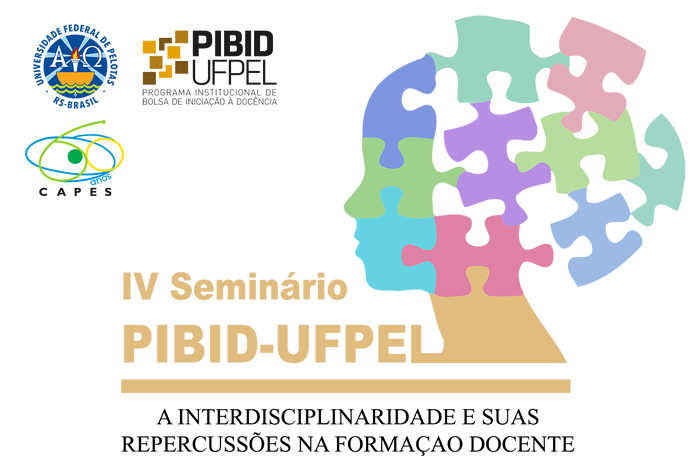 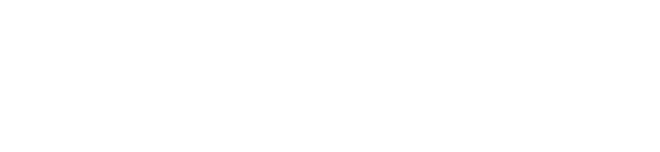 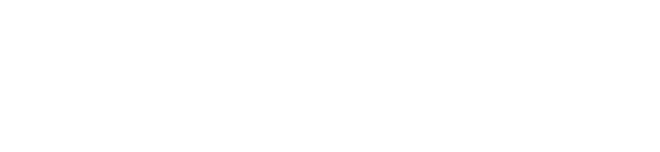 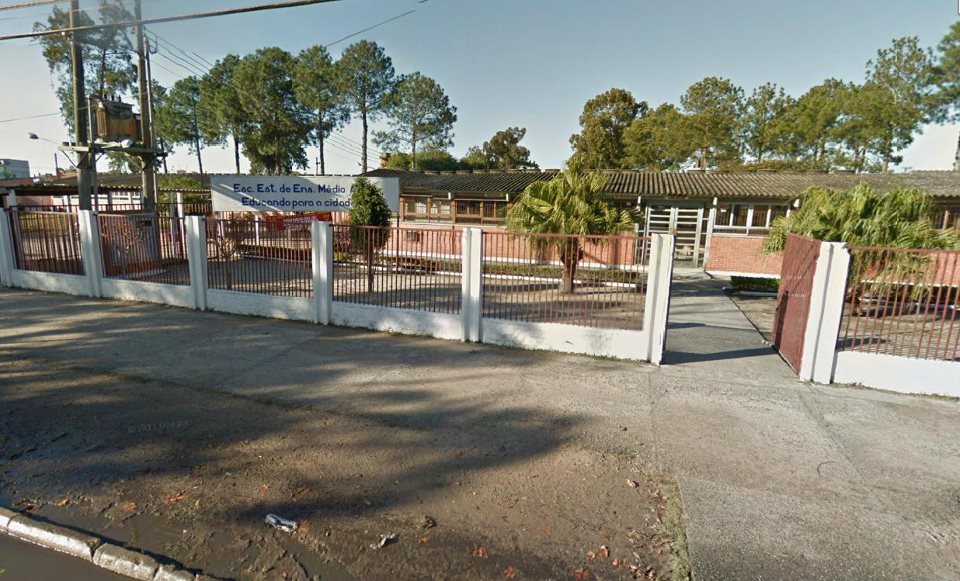 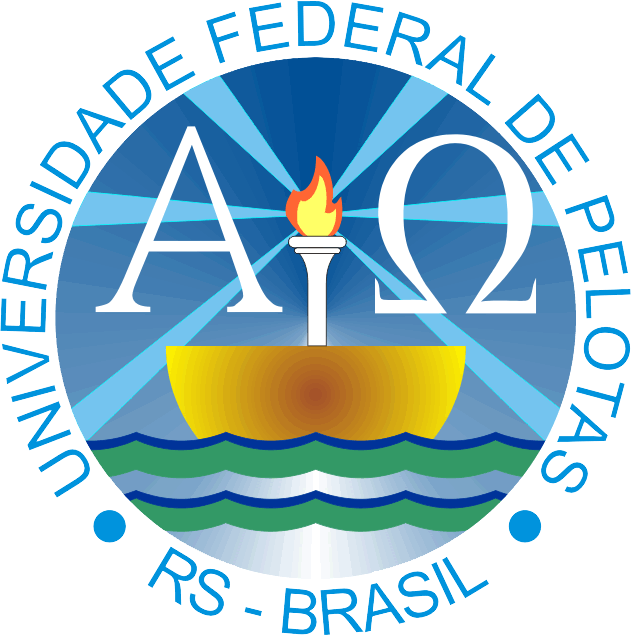 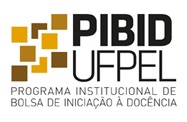 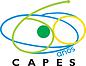 Escola Estadual de
                    Ensino Médio Areal
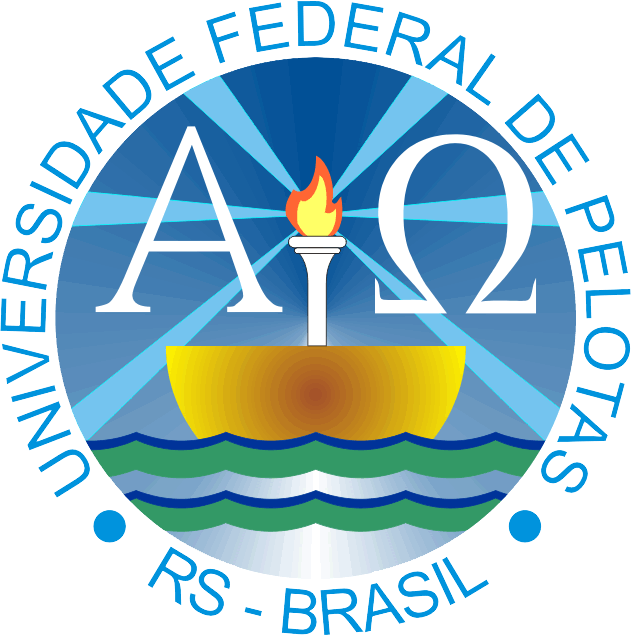 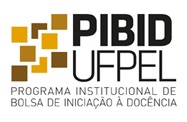 UNIVERSIDADE FEDERAL DE PELOTAS

 PIBID- UFPEL
                 PROJETO INTERDISCIPLINAR  
   ESCOLA ESTADUAL DE ENSINO MÉDIO AREAL


COLETIVIDADE NA ESCOLA AREAL


Coordenadora Profª: Flávia Marchi Nascimento
PROJETO  COLETIVIDADE NA 
ESCOLA AREAL
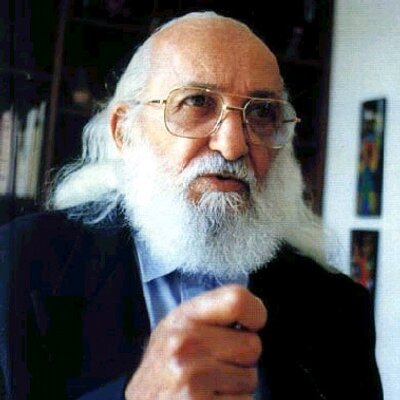 ¨ Saber ensinar não é transferir 
conhecimento,mas criar as 
possibilidades para a sua própria
produção ou a sua construção ¨.
                          ( FREIRE ,1996 p.25)
Apresentação e descrição : 

 Investigação a partir do diagnóstico da escola.



Intervenções pautadas  nos ensinamentos de Paulo Freire


A construção do projeto busca respeitar os saberes socialmente construídos na prática comunitária e os potencializando a favor do ensino para formação de cidadãos críticos.
Escolha do tema “ COLETIVIDADE “ .
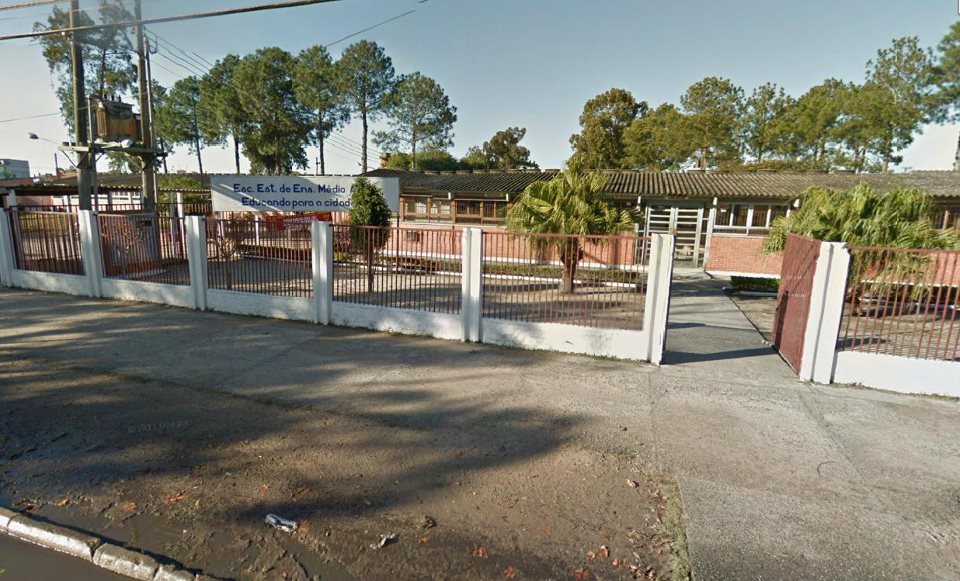 Diagnóstico
Realidade escolar marcada pelo preconceito e intolerância.
Prática de bullying.
Deficiência social em evoluir como cidadão.
Falta de respostas satisfatória.
Justificativa
Realização do diagnóstico feito  pelos PIBIDIANOS juntamente com os professores supervisores da escola e coordenadora, no turno da tarde na escola.
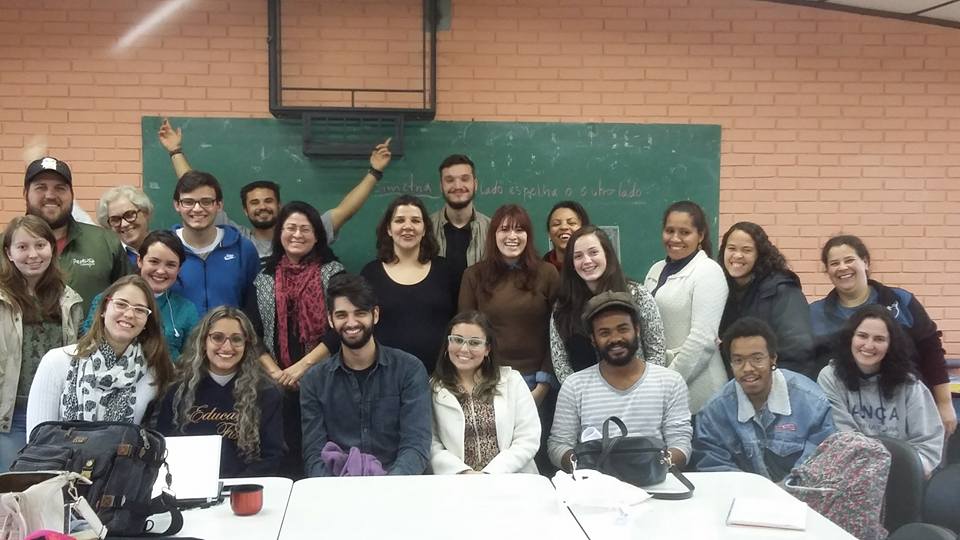 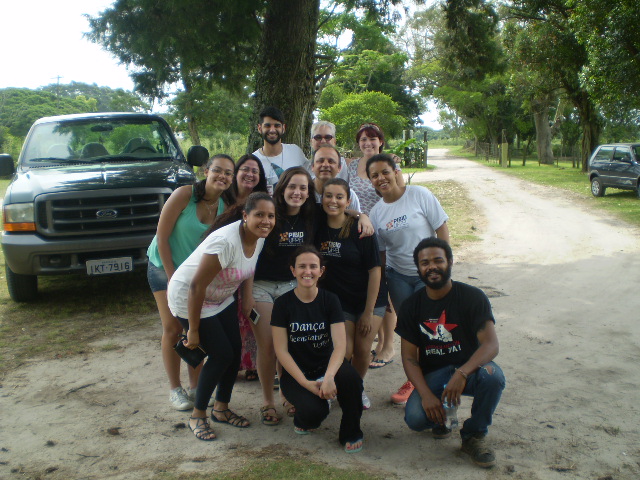 Entrevistas realizadas com estudantes da escola.
Identificação e relatos de alunos sobre a violência verbal e física em algumas turmas.

  Falta de solução á relatos de situações com as quais não estão sendo satisfatoriamente solucionadas com os alunos.
Fenômeno bullying é consequência nas relações sociais da escola.



    O tema COLETIVIDADE é o foco do projeto.
Paulo Freire 
                    como suporte teórico.
“A abordagem da prática educativa como forma de construção de uma educação que busque a liberdade de expressão, o diálogo, a reflexão, a fim de proporcionar práticas que levem a satisfação e o interesse no ato de aprender” .
Objetivos :
Contribuir para o aprimoramento das relações sociais existentes na escola, através de práticas que trabalhem a individualidade de cada um de forma valorizá-las no coletivo.
Estimular o senso de coletividade dos alunos através da comunicação no meio escolar, por meio de ações grupais e interdisciplinar.
Como :
Proporcionar a interação da comunidade escolar através das ações;
Incentivar a participação dos alunos na escola em turno inverso;
Divulgação de trabalhos e atividades que os alunos realizaram na escola e fora dela.
Estratégias de ação e metodologia
Com o intuito de não reforçar a palavra bullyng no projeto optamos por trabalhar a coletividade . 

Em três eixos de ações
Estratégias de ação e metodologia
Séries atingidas pelo projeto .
    Séries finais do ensino fundamental, visando  um comprometimento maior conversou-se também  com as séries iniciais.
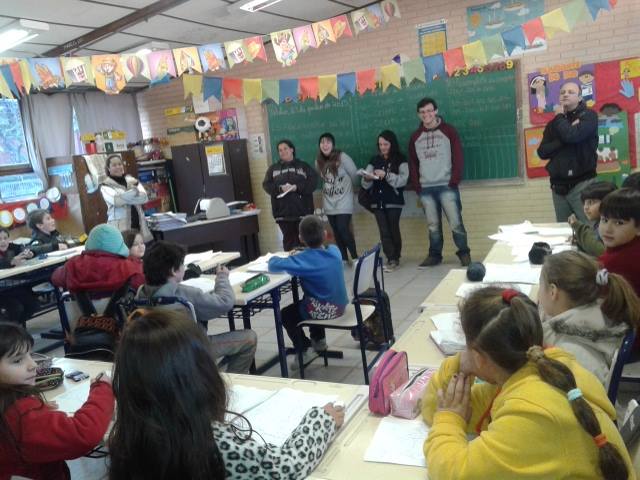 A importância de escutar e considerar a  participação  e dar voz a todos que participam da escola como professores alunos,pais e funcionários.
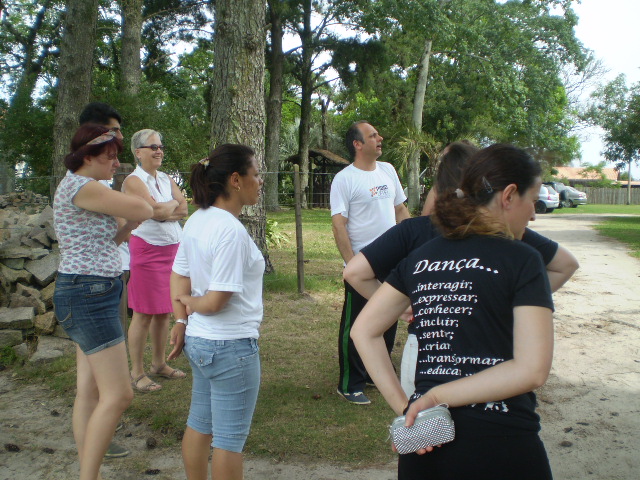 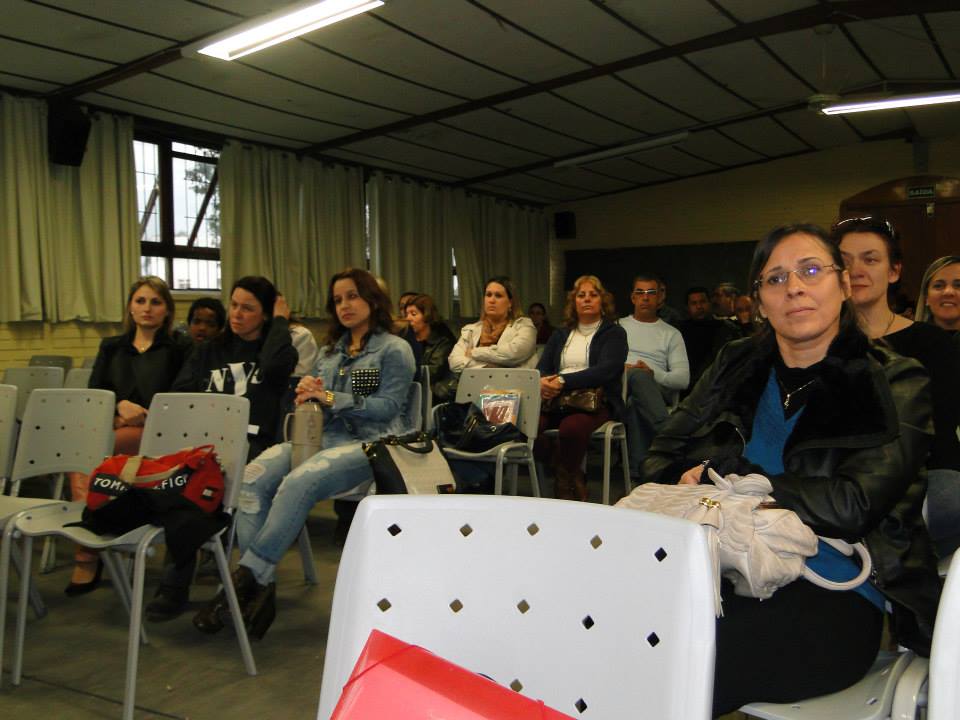 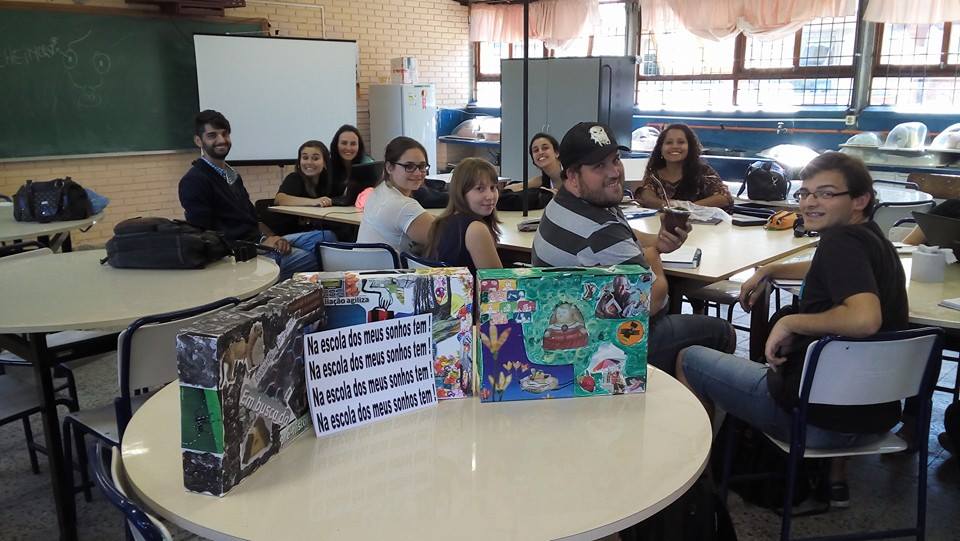 RESULTADOS PREVISTOS
Atividades do projeto
Atividades do projeto
Atividades do projeto
Avaliação
Será de forma processual;

Como nos diz FREIRE(1997,p38) “na prática docente crítica, implicante do pensar certo,envolve o movimento dinâmico,dialético entre o fazer e o pensar sobre o fazer”
Cronograma
De junho de 2014 a dezembro de 2014

Diagnóstico,reflexões e leituras para a construção do projeto.
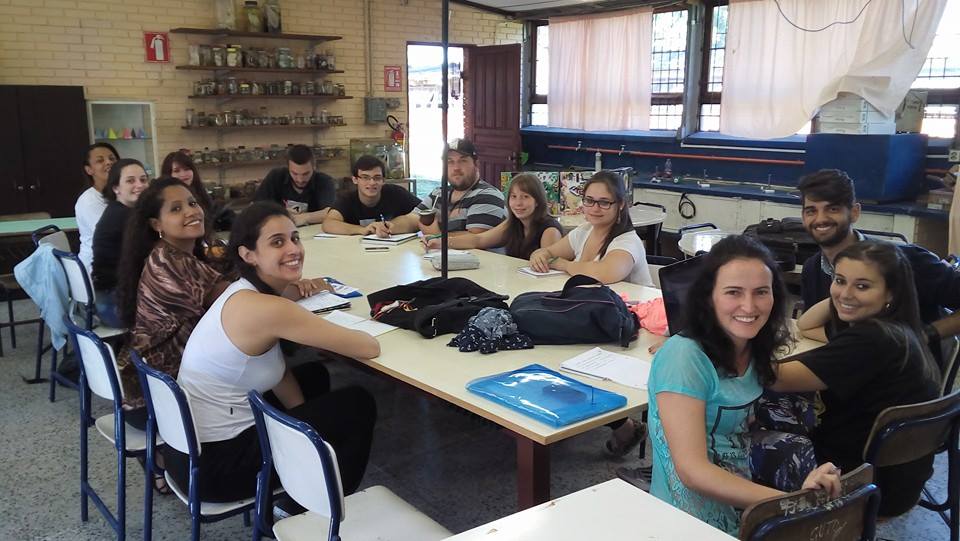 Março / abril : escrita do projeto
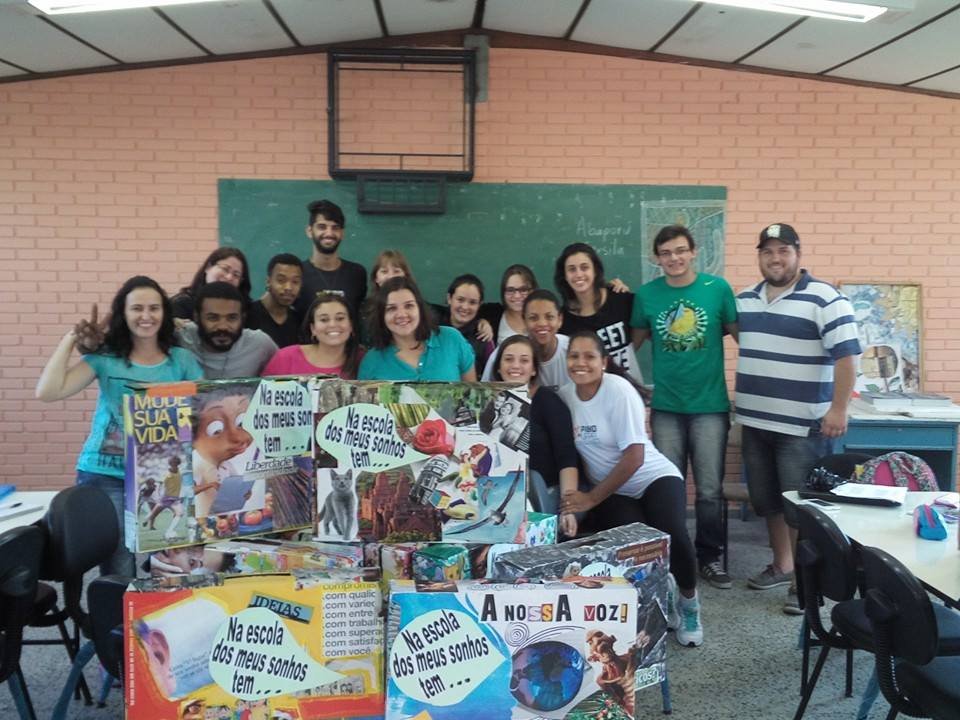 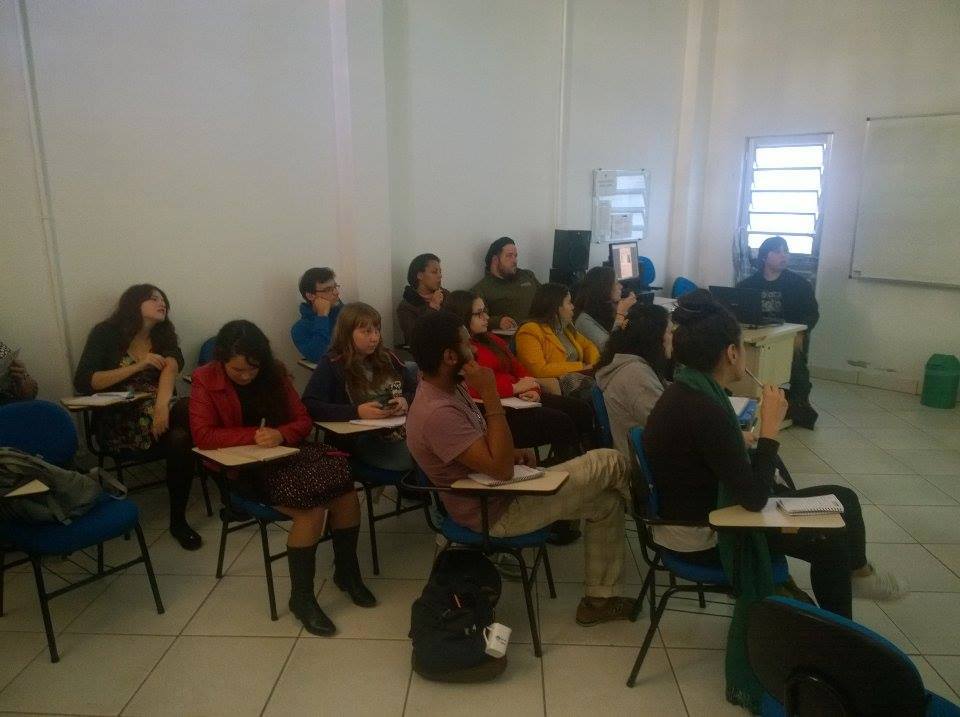 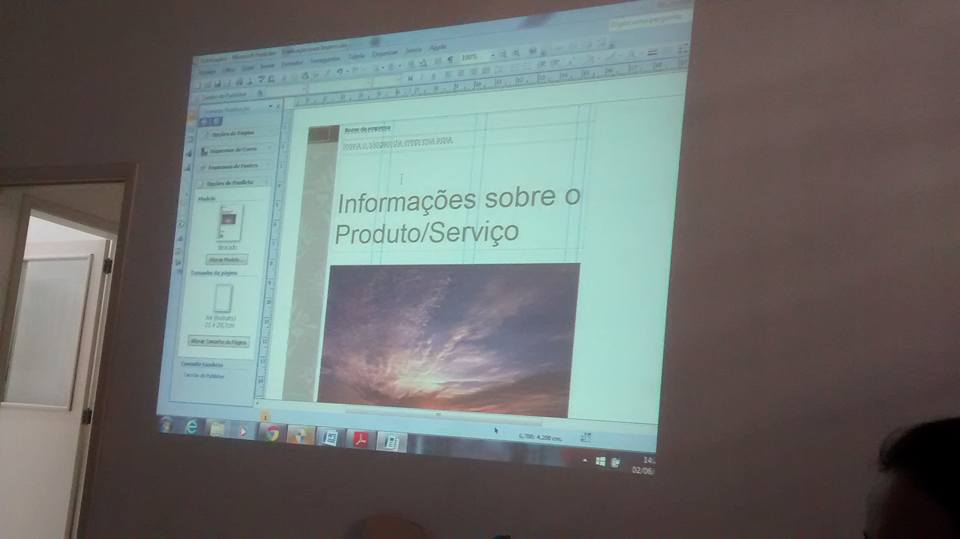 Maio de 2015 : início das atividades do jornal;
Junho e Julho de 2015 início das atividades do Grêmio Estudantil e da Rádio;
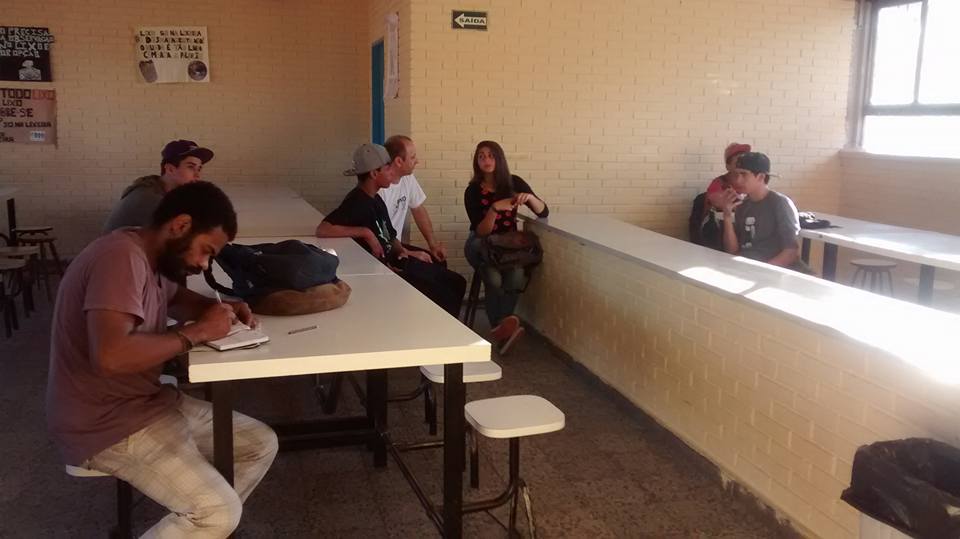 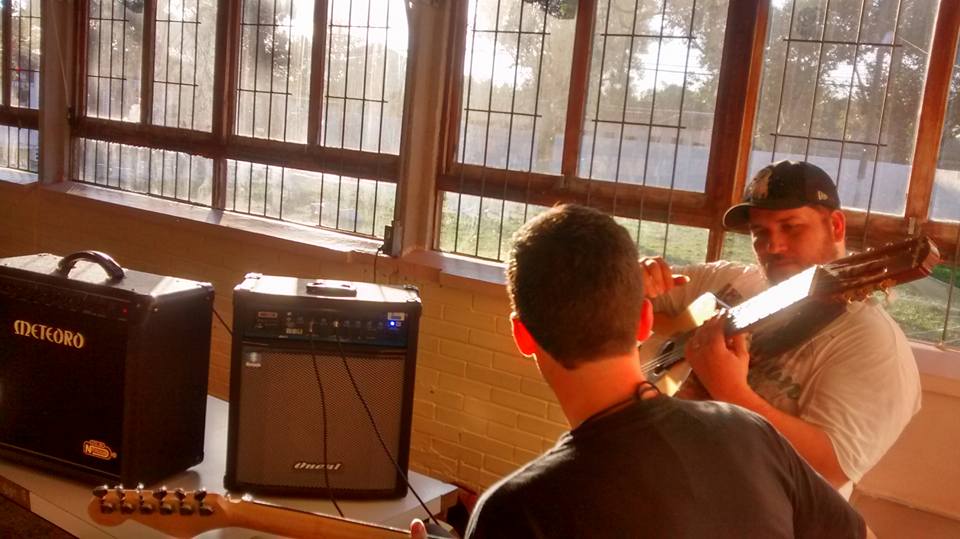 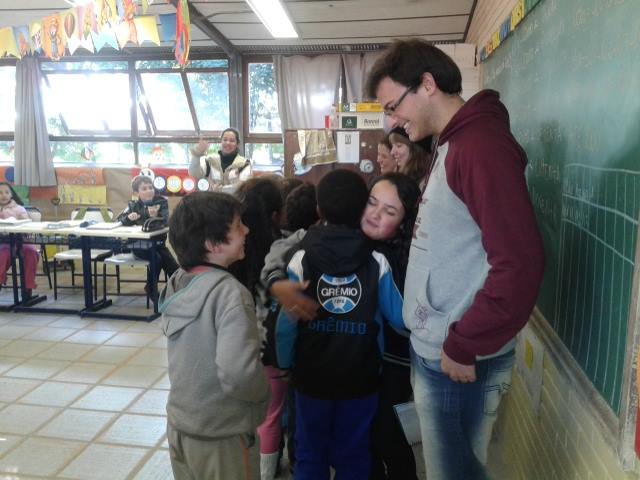 Cronograma
Agosto: Revisão do projeto e preparação para IV Seminário PIBID.

Setembro,outubro e novembro: aplicação das atividades dos Eixos do projeto e continuação das atividades.

Conversa com os professores e funcionários da escola.

Dezembro: avaliação dos resultados do projeto e escrita reflexiva sobre o mesmo.
Recursos necessários
Jornal:
Papel;
Impressora;
Sala;
Computador;
Redatores/as;
Informações pertinentes ou do interesse da comunidade escolar.
 
    Rádio:
Computador;
Sistema de som;
Microfone;
Mesa de som;
Radialistas;
Sala.
Recursos necessários
Grêmio Estudantil:
Sala de reuniões;
Murais informativos.
Grêmio Estudantil:

Envolvimento de alunos, de todos os turnos da escola, na criação do Grêmio e Regimento do mesmo;


Elaboração do Regimento do Grêmio Estudantil
Resultados previstos
Resultados previstos
Rádio da Escola:

Realização de Parceria entre o Projeto da Escola e o Projeto 
    “Rádio escolar e educação popular: difusão de     
     saberes e práticas em ações educativas” da 
     Universidade Federal de Pelotas;

Apoio da Direção da Escola através do fornecimento de uma sala e materiais, como mesa de som e caixas amplificadoras.
No grupo de PIBIDIANOS:



Maior interação entre a Escola e os pibidianos;

Maior interação entre alunos da Escola e pibidianos;

Compreensão, na prática, do que é um trabalho em um grupo interdisciplinar;

Compreensão do funcionamento da escola e sua organização.
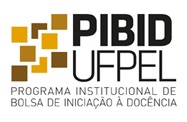 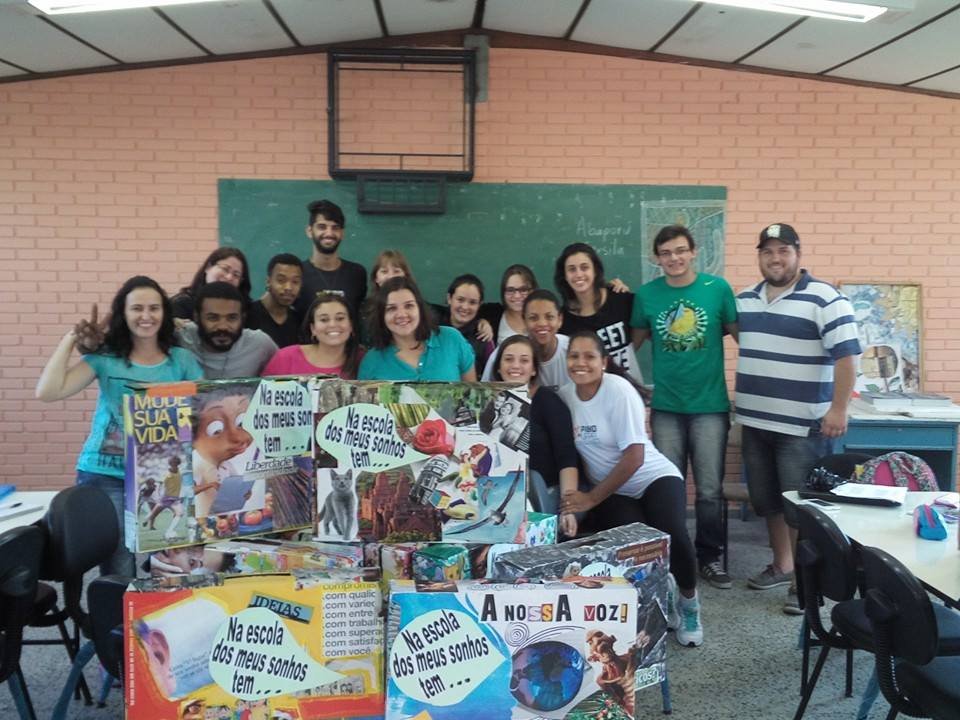 Nosso grupo PIBID 
                              Escola Estadual de Ensino Médio Areal
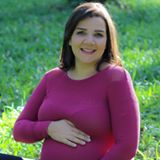 Coordenadora: 
Flávia Marchi Nascimento
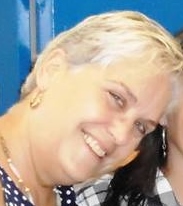 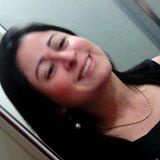 Supervisores: 

Maria de Fátima Moreira;
 
Zilda Mara Ferraz Mendes;
 

Sinval Farina.
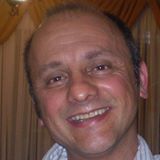 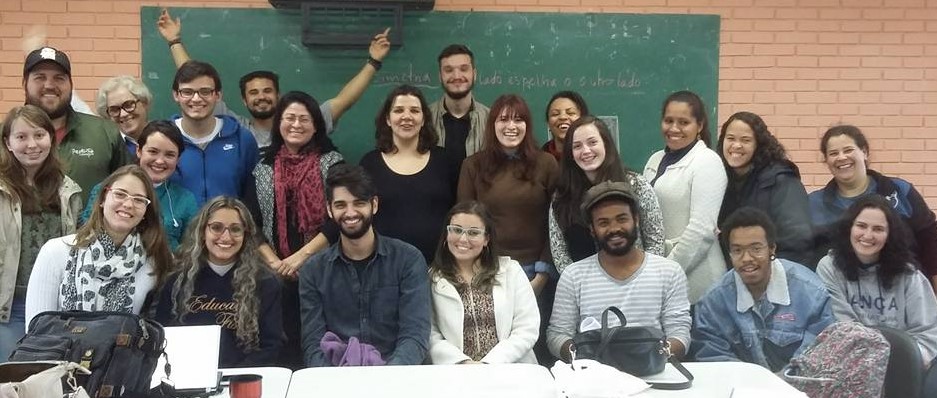 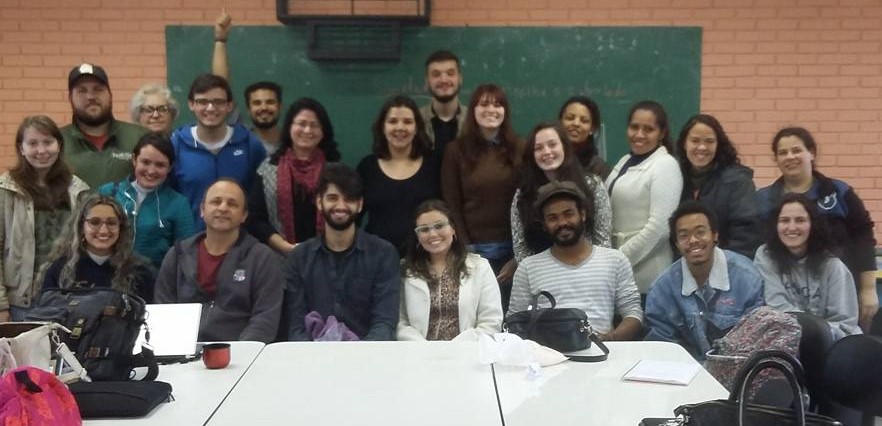 Acadêmicos:
Andréia Cristina de Souza Lang – Licenciatura em Música
Andrieli Paula Frana – Licenciatura em História
 
Ariane Dias Puccinelli – Licenciatura em Educação Física
 
Daniele Galvão Mathias - Licenciatura em Matemática
Ericsson Amorin Araújo – Licenciatura em Artes Visuais
Fernanda do Amaral Burkert – Licenciatura em Geografia
 
Gisele Severo Gonçalves – Licenciatura em Educação Física
Jainne Cristina Paes Ladeira – Licenciatura em Dança
Janine Ott Lopes – Licenciatura em Dança
Acadêmicos:
Josiane Silva Rita – Licenciatura em Matemática
Leonardo Corrêa de Pinho – Licenciatura em Música
Lucas da Silva Serpa – Licenciatura em Geografia
Luziane Farias Nunes – Licenciatura em Geografia
Mariana Teixeira da Silva – Licenciatura em Educação Física
Pedro Henrique Jordão – Licenciatura em História
Raphaela Alt Müller – Licenciatura em Biologia
Sílvia Regina da Cunha Nunes – Licenciatura em Artes Visuais
Uidis Roger Evangelista – Licenciatura em Artes Visuais
 
Vinicius de Oliveira Ângelo – Licenciatura em Educação Física
 
Vinicius Guadalupe Barcelos Oliveira – Licenciatura em Educação Física
Vithória de Oliveira Braga – Licenciatura em Música
Referências bibliográficas
FREIRE, Paulo. A Pedagogia do Oprimido. 39 ed. São Paulo: Paz e Terra, 2004.

______. A Pedagogia da Autonomia: Saberes Necessários à Prática Educativa. 49 ed. Rio de Janeiro: Paz e Terra, 2014.


ADRIANO SEVERO, Calbo et al. Bullying na escola: comportamento agressivo, vitimização e conduta pró-social entre pares. Contextos Clínic,  São Leopoldo , v.2, n.2, dez.  2009. Disponível em <http://pepsic.bvsalud.org/scielo.php?script=sci_arttext&pid=S198334822009000200001&lng=pt&nrm=iso>. acessos em  25  ago.  2015.